NHIỆT LIỆT CHÀO MỪNG CÁC
THẦY, CÔ GIÁO VỀ DỰ GIỜ
LỚP 9A2
PHIẾU BÀI TẬP LÀM Ở NHÀ
Bài 1 :Cho (O;R);AB là dây bất kì của đường tròn 
                      Cmr:AB ≤2R
Hướng dẫn:
Ta xét AB với mấy trường hợp
Nếu AB là đường kính thì độ dài AB bằng bao nhiêu?
Nếu AB không là đường kính.Hãy so sánh AB với OA+OB?
Từ hai trường hợp trên nêu nhận xét về độ dài của AB
Bài 2:Cho (O;R),dây CD,kẻ đường kính MN;MN⊥CD tại H.
                 Cm :H là trung điểm CDHướng dẫn:
Dây CD có mấy trường hợp
Trường hợp CD là đường kính có nhận xét gì về H và O
Trường hợp CD không là đường kính.Hãy dùng tính chất tam giác cân để có điều phải chứng minh
Bài 1 :Cho (O;R);AB là dây bất kì của đường tròn 
 Cmr:AB ≤2R
Hướng dẫn:
Ta xét AB với mấy trường hợp
Nếu AB là đường kính thì độ dài AB bằng bao nhiêu?
Nếu AB không là đường kính.Hãy so sánh AB với OA+OB?
Từ hai trường hợp trên nêu nhận xét về độ dài của AB
Định lí 1
Trong các dây của đường tròn, dây lớn nhất là đường kính.
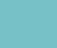 Bài toán thực tế
Hai cầu thủ ở hai vị trí như hình vẽ. Nếu cả hai cầu thủ cùng bắt đầu chạy thẳng tới bóng và chạy với vận tốc bằng nhau. Hỏi cầu thủ nào chạm bóng trước?
Đáp án
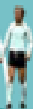 
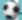 Nguyễn Đình Hảo, THCS Nguyễn Tự Tân, Bình Sơn,QN.
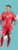 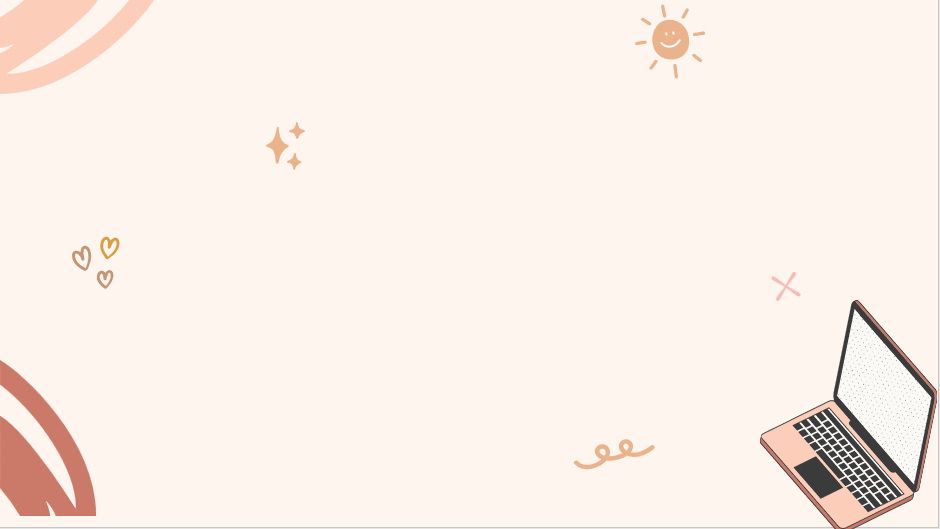 LIÊN HỆ THỰC TẾ
Một người thợ xây một bể tạo khí đốt, để xác định tâm của đường tròn người thợ đã làm như như thế nào?
Thước chữ T: HI là đường trung trực của AB
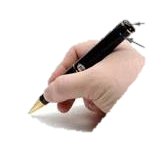 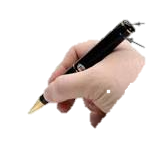 A
B
I


 O
H
Giao điểm O của hai đoạn thẳng vừa vẽ chính là tâm của đường tròn.
Bài 2:Cho (O;R),dây CD,kẻ đường kính MN;MN⊥CD tại H.
                 Cm :H là trung điểm CDHướng dẫn:
Dây CD có mấy trường hợp
Trường hợp CD là đường kính có nhận xét gì về H và O
Trường hợp CD không là đường kính.Hãy dùng tính chất tam giác cân để có điều phải chứng minh
Presentation are communication tools that can be used
Presentation are communication tools that can be used
Presentation are communication tools that can be used
Presentation are communication tools that can be used
MISSION
* Định lý 2:
Trong một đường tròn, đường kính vuông góc với một dây thì đi qua trung điểm của dây ấy.
A
A
B
O
O
D
370
C

D
O
C


I
A
C
D
B
B
Hình 3
Hình 2
Hình 1
?1. Trong các hình dưới đây, hình vẽ nào chứng tỏ đường kính AB đi qua trung điểm của dây CD nhưng lại không vuông góc với dây ấy.
Đáp án: Hình 2
Định lí 3:
Trong một đường tròn, đường kính đi qua trung điểm 
của một dây không đi qua tâm thì vuông góc với dây ấy
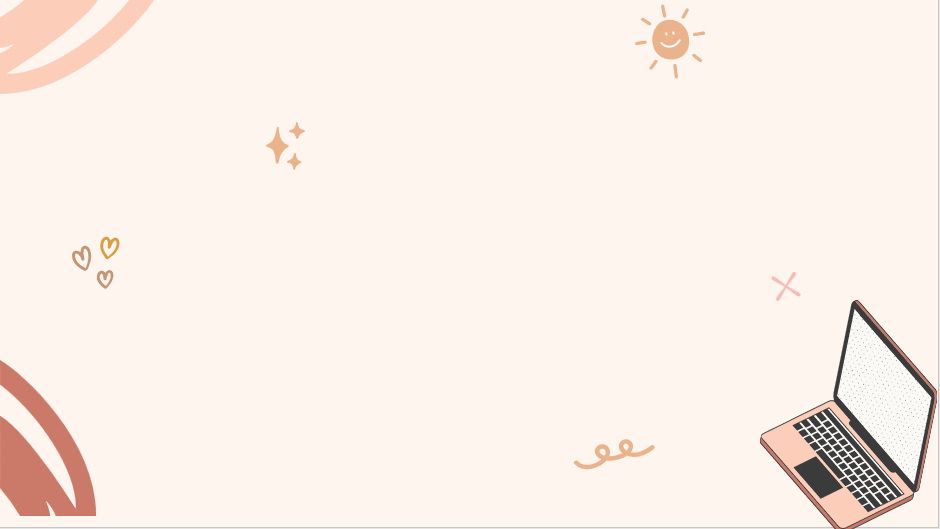 LIÊN HỆ THỰC TẾ
Một người thợ xây một bể tạo khí đốt, để xác định tâm của đường tròn người thợ đã làm như như thế nào?
Thước chữ T: HI là đường trung trực của AB
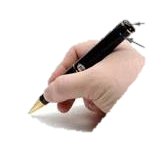 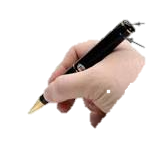 A
B
I


 O
H
Giao điểm O của hai đoạn thẳng vừa vẽ chính là tâm của đường tròn.
PHIẾU BÀI TẬP LÀM Ở LỚP
Bài 1: Điền từ thích hợp vào chỗ trống
1. Trong các dây của một đường tròn . . . . . . . .    là dây lớn nhất
2. Trong một đường tròn đường kính. . . . . . . . . ........................ thì đi qua trung điểm của dây ấy
3. Trong một đường tròn đường kính đi qua trung điểm của một dây    . . . . . . . . . . . . ......thì vuông góc với dây ấy
Bài 2: Khẳng định sau đúng hay sai
Bài 1: Điền từ thích hợp vào chỗ trống
1. Trong các dây của một đường tròn . . . . . . . . …….   là dây lớn nhất
2. Trong một đường tròn đường kính. . . . . . . . . ........................ thì đi qua trung điểm của dây ấy
3. Trong một đường tròn đường kính đi qua trung điểm của một dây   
 . . . . . . . . . . . . ......thì vuông góc với dây ấy
đ­ường kính
Vuông góc
với một dây
Không đi qua tâm
Bài 2: Khẳng định sau đúng hay sai
X
X
X
X
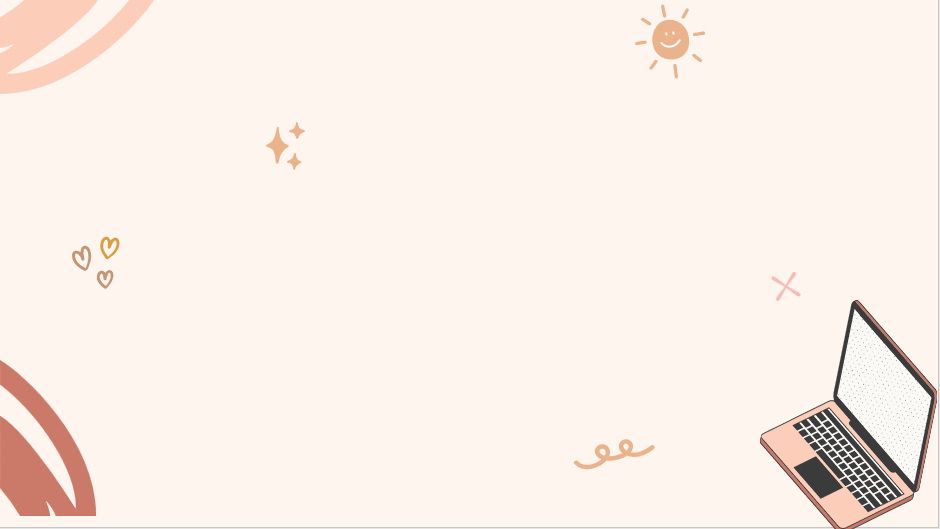 Bài 3Cho hình vẽ sau. Hãy tính độ dài dây AB, biết OA =13cm, AM = MB,  OM = 5cm.
O
O
13cm
5cm
A
A
B
B
M
M
Bài 4
Cho hình vẽ sau. Biết OA=5cm, OM = 3cm .Tính AB?
Quan hệ vuông góc
Quan hệ độ dài
Đường kính và dây
Đường kính
Đường kính là dây lớn nhất
đi qua trung điểm của dây
Vuông góc với dây
Không qua tâm
HƯỚNG DẪN VỀ NHÀ
-Ghi nhớ kiến thức về liên hệ đường kính và dây của đường tròn ( 3 định lí)
-Làm bài tập :10,11(SGK/104)
                       19, 2.3 (SBT/159,160)